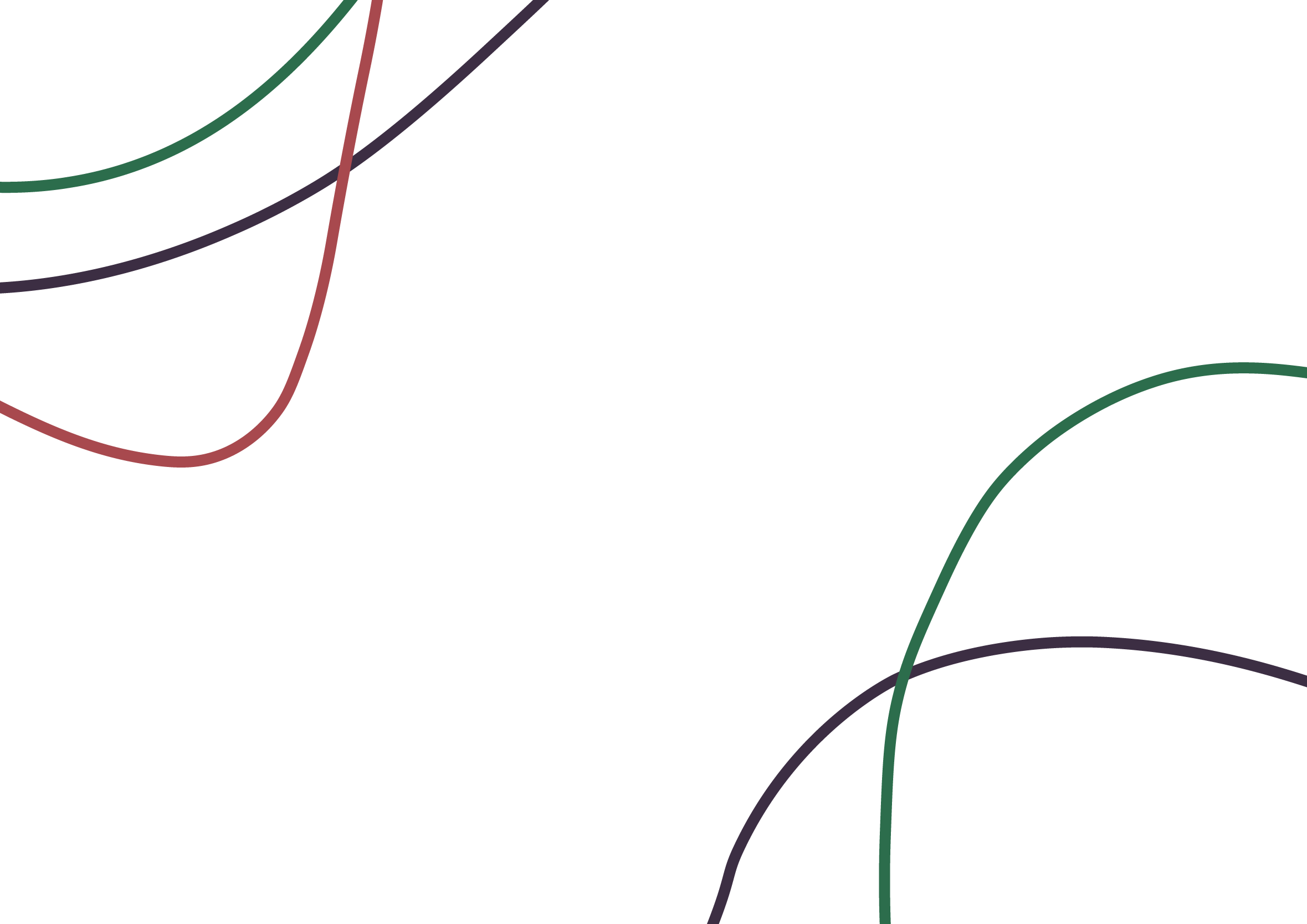 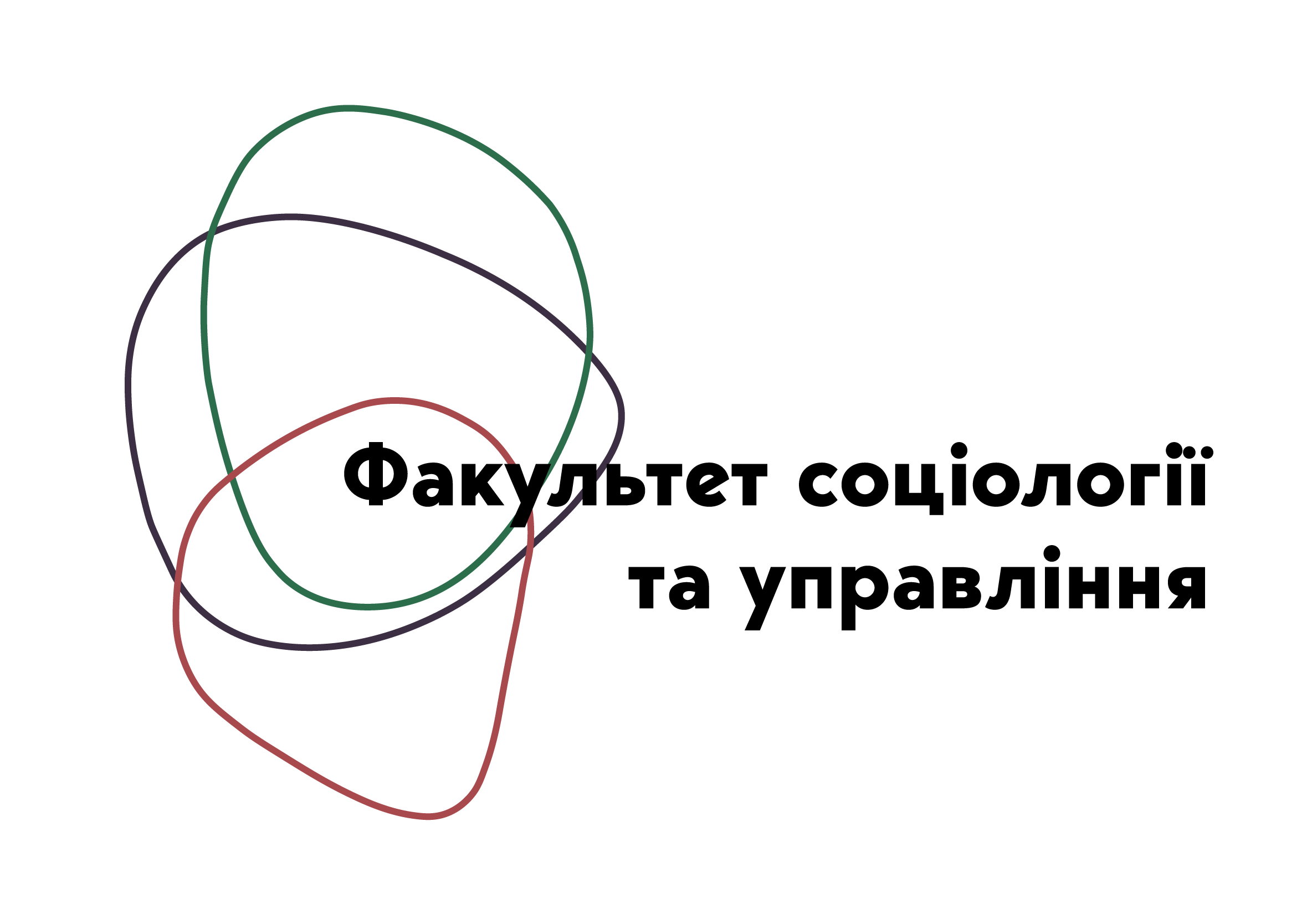 Філософські засади соціальної пам’яті
Структура та динаміка соціальної пам’яті
Заняття підготовлене
кандидатом соціологічних наук,  доцентом кафедри соціології ЗНУ, членом Соціологічної асоціації України
КУЛИК МАРІЯ АНАТОЛІЇВНА
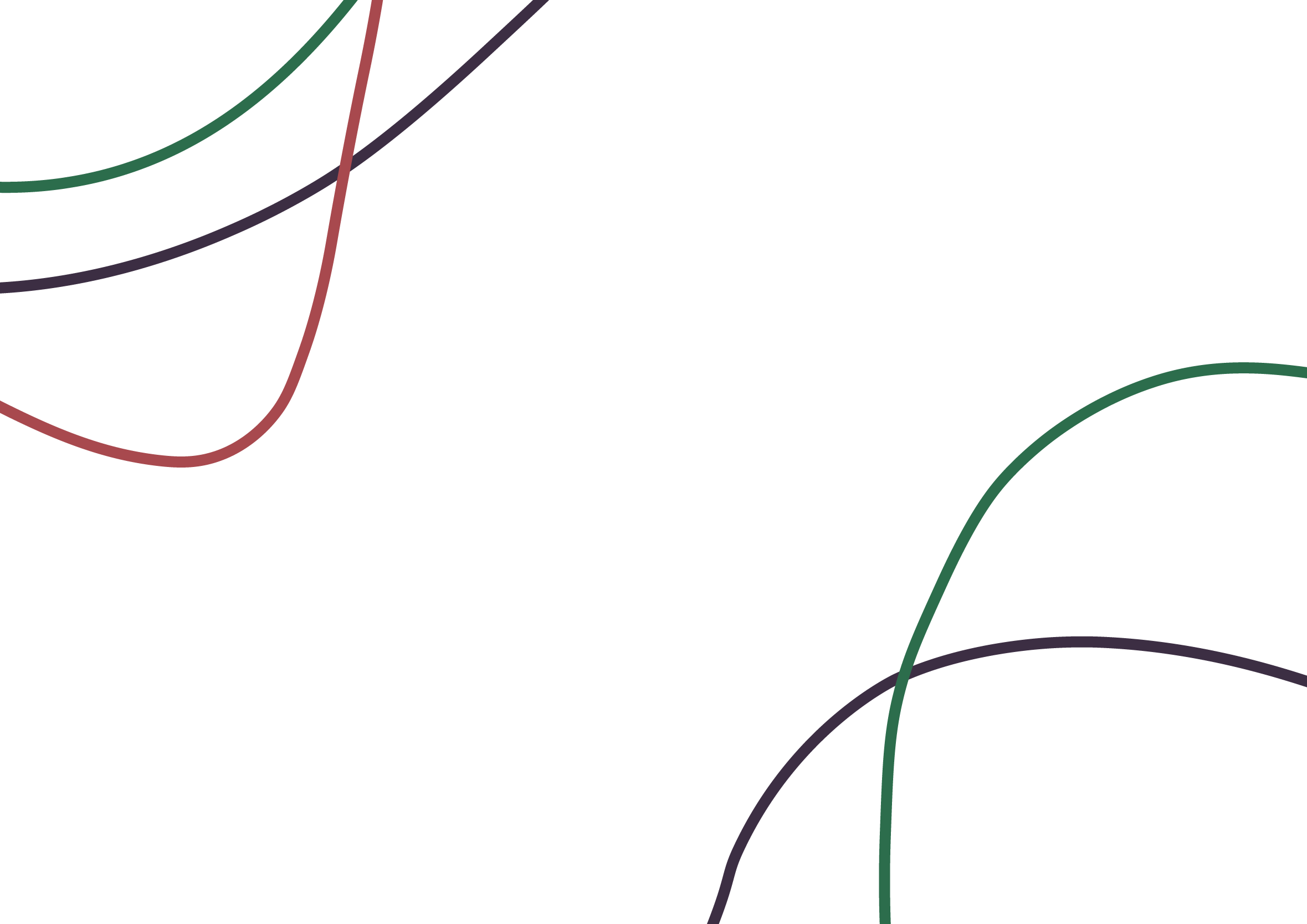 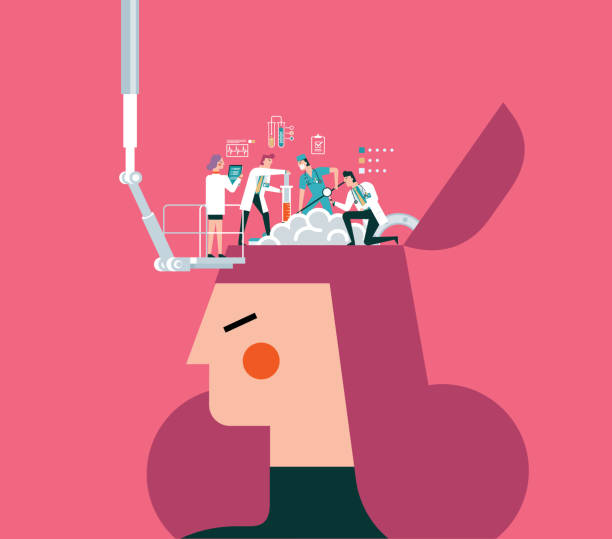 1. Що спільного та відмінного у памяті та історії?2. На Вашу думку, чим відрізняються історична та соціальна пам’ять?3. Які засоби збереження соціальної памяті існують, на Вашу думку?4. Які існують засоби передачі соціальної памяті ?
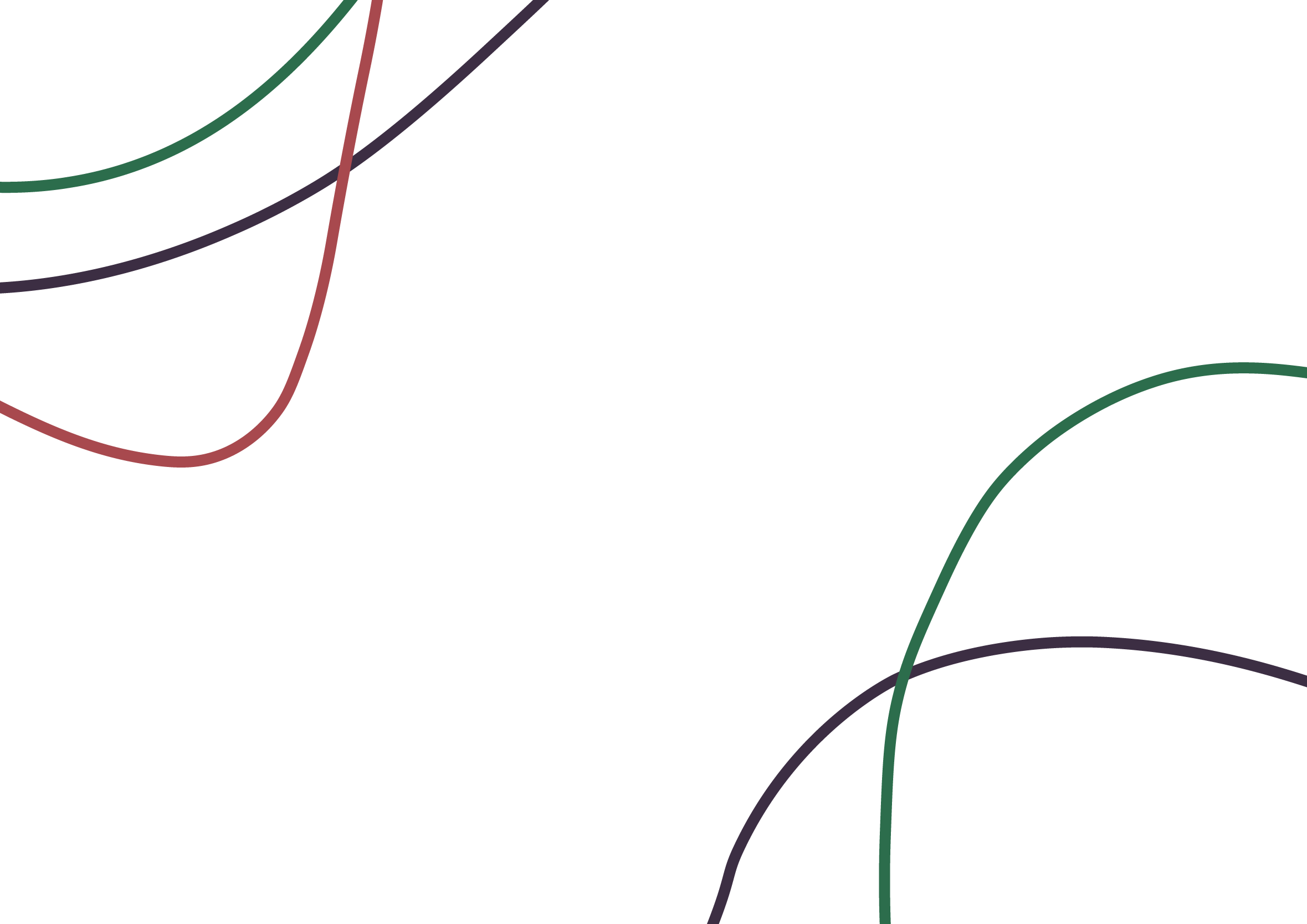 Структура соціальної памяті
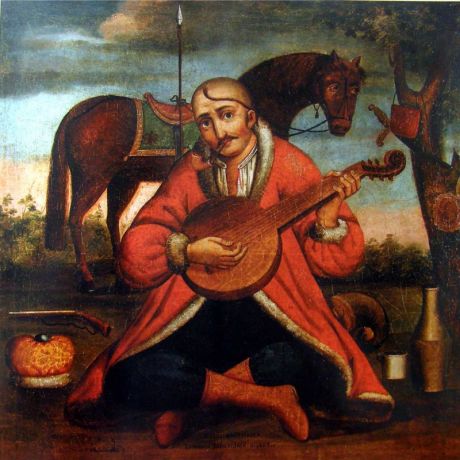 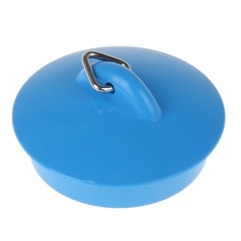 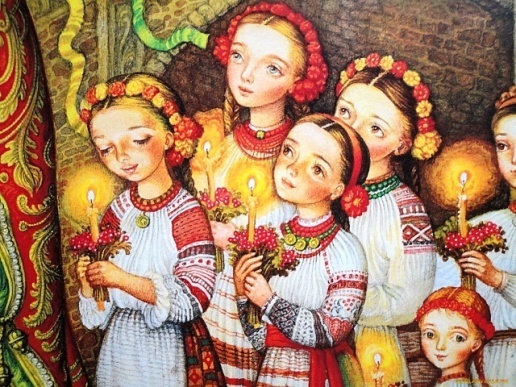 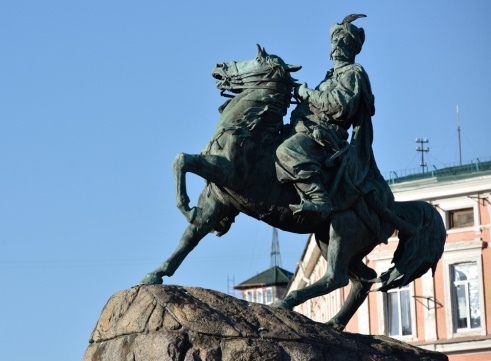 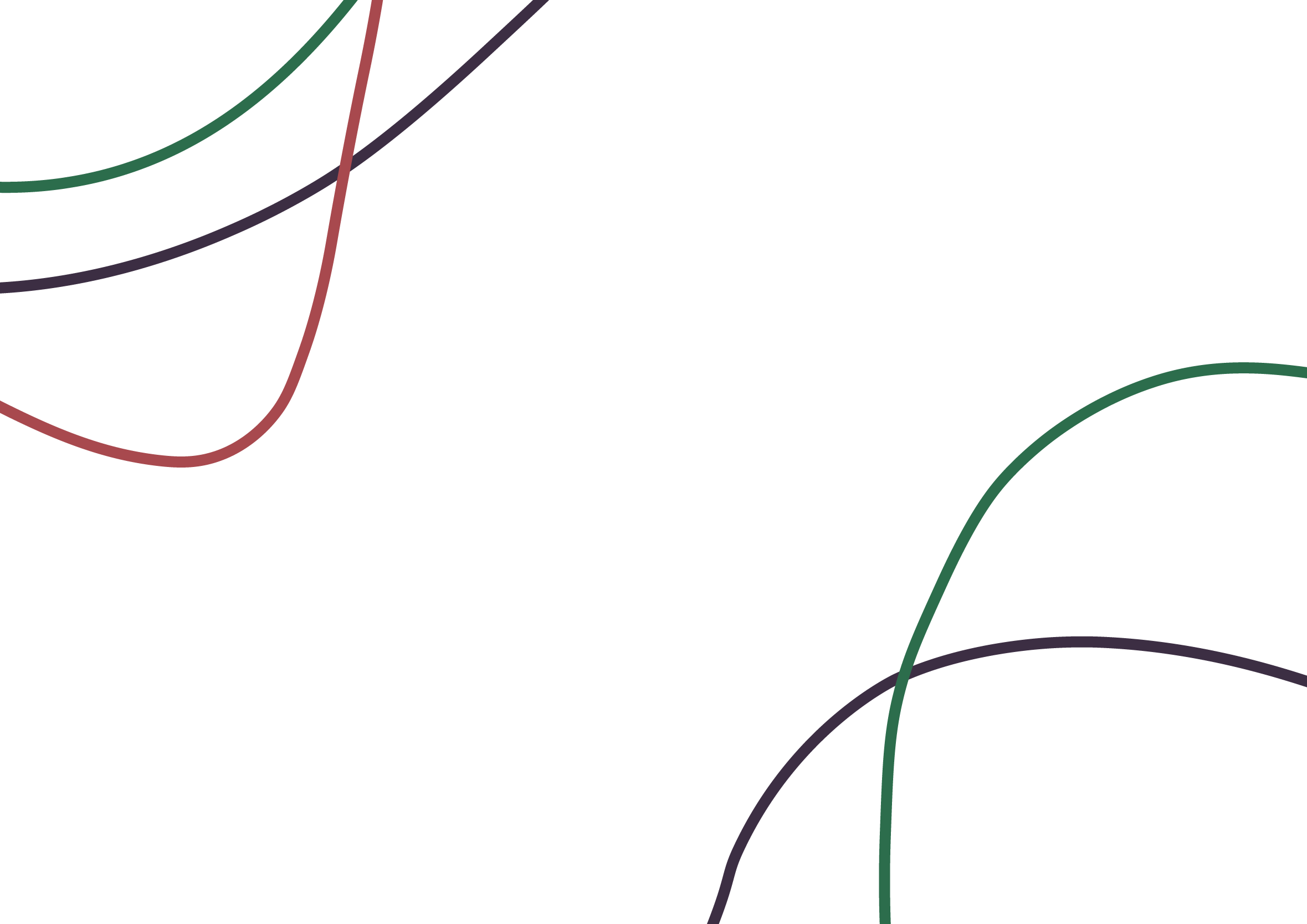 Архетипи в соціальному несвідомому
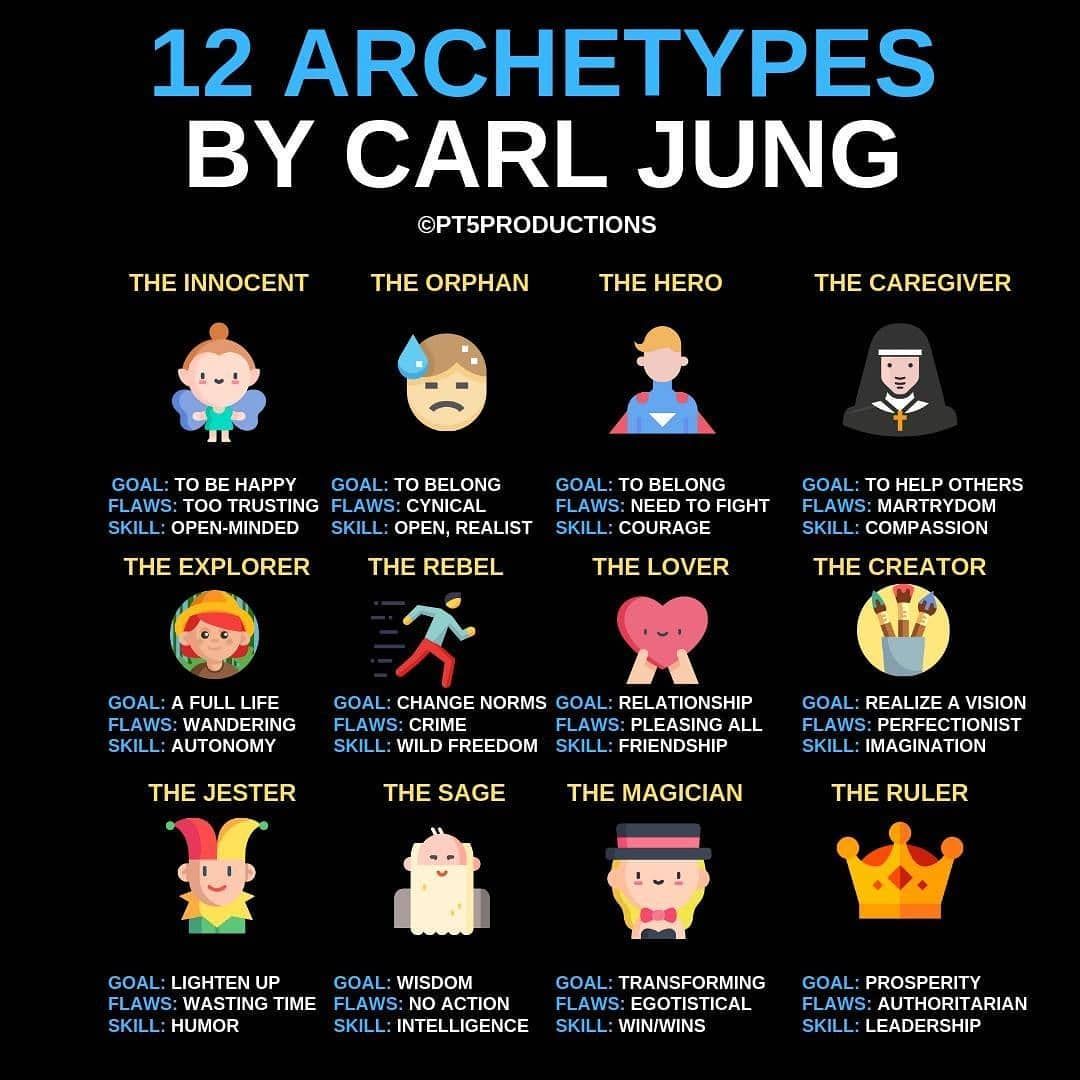 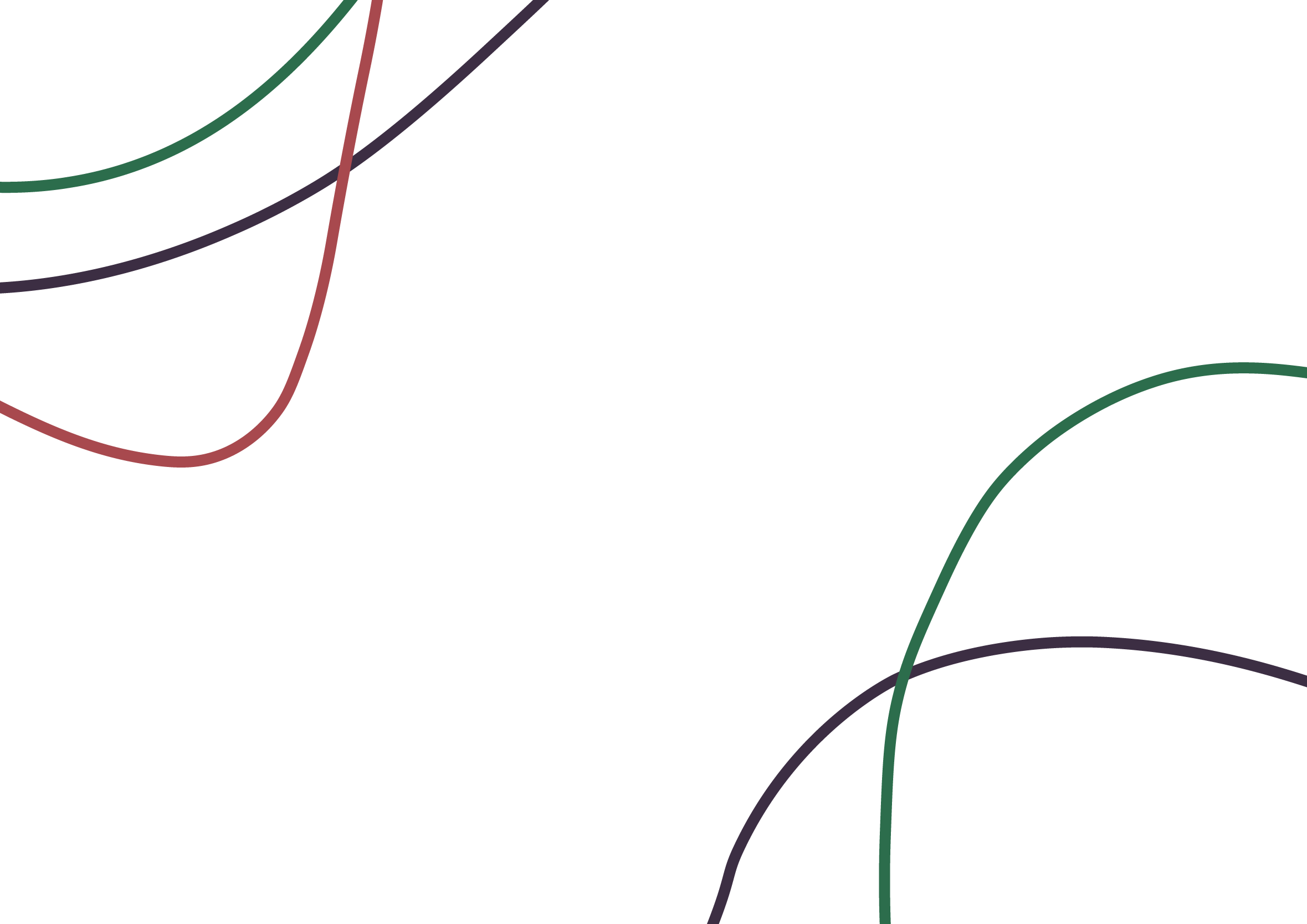 Динаміка соціальної пам’яті
ДЯКУЮ ЗА УВАГУ!
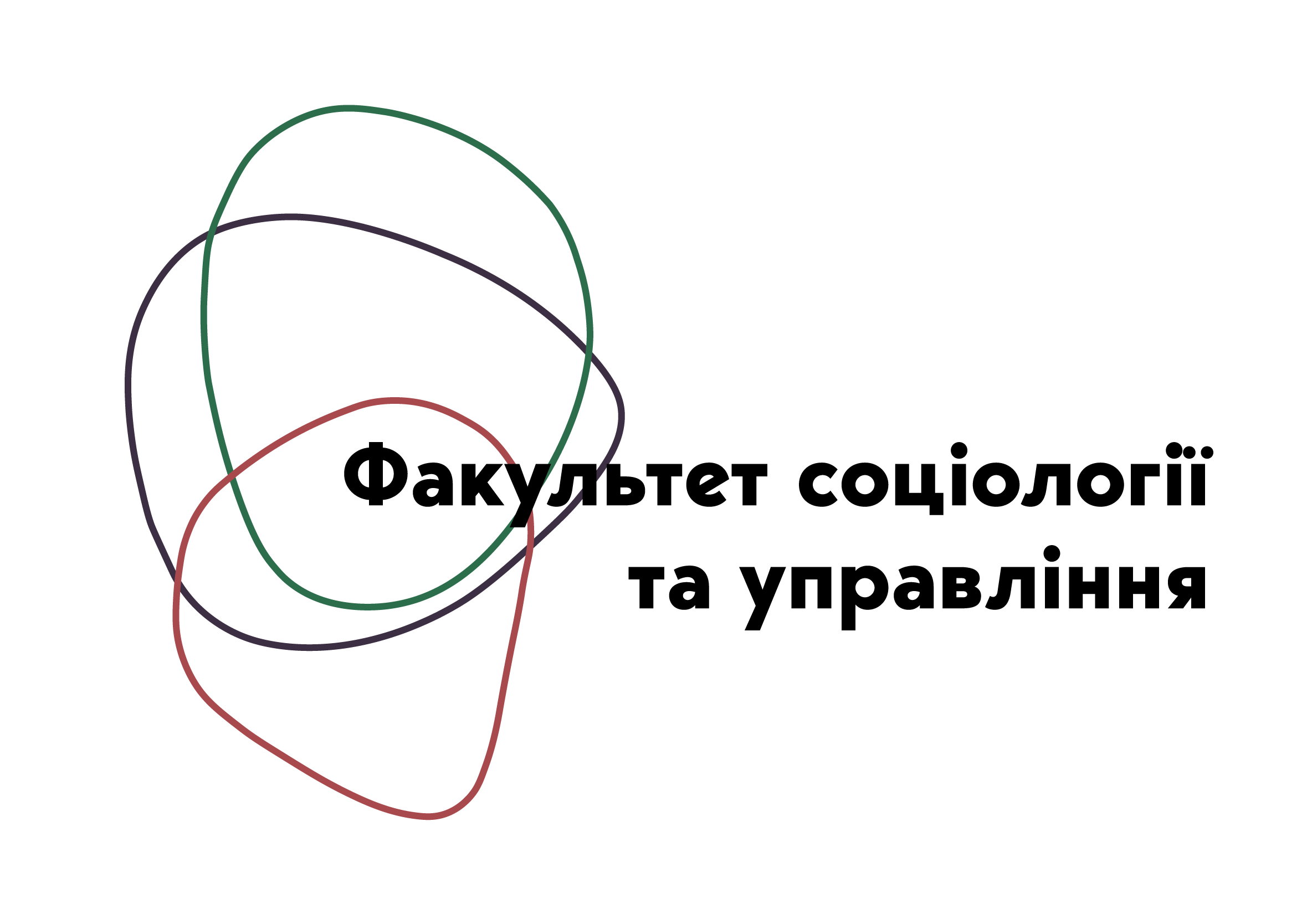 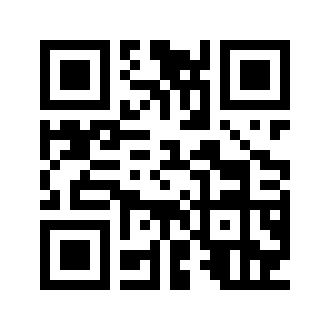 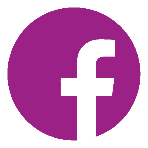 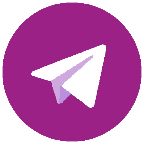 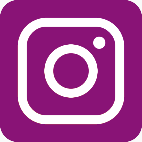 @fsu_znu